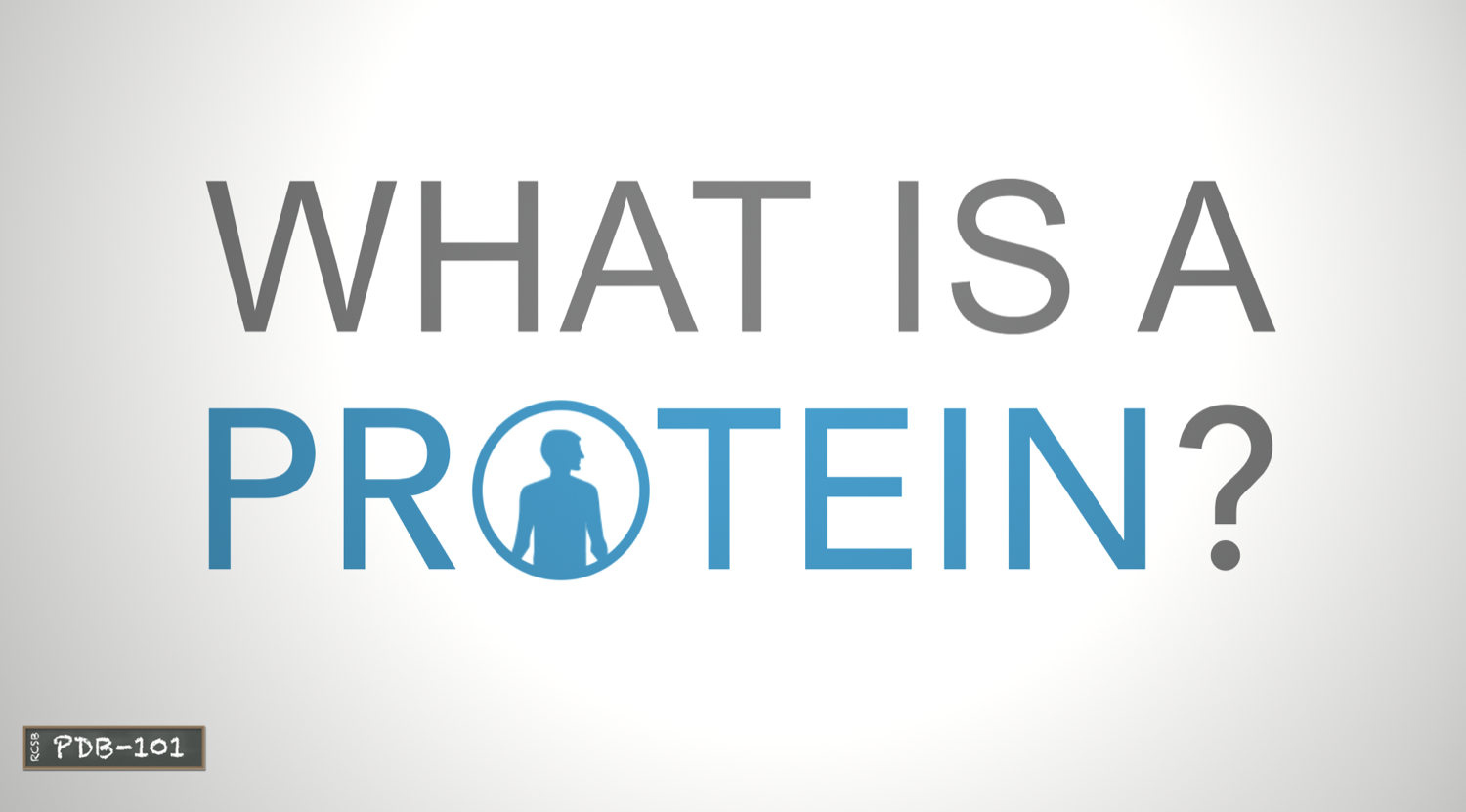 This presentation accompanies a video available at pdb101.rcsb.org > Learn > Videos
The Building Blocks of Proteins
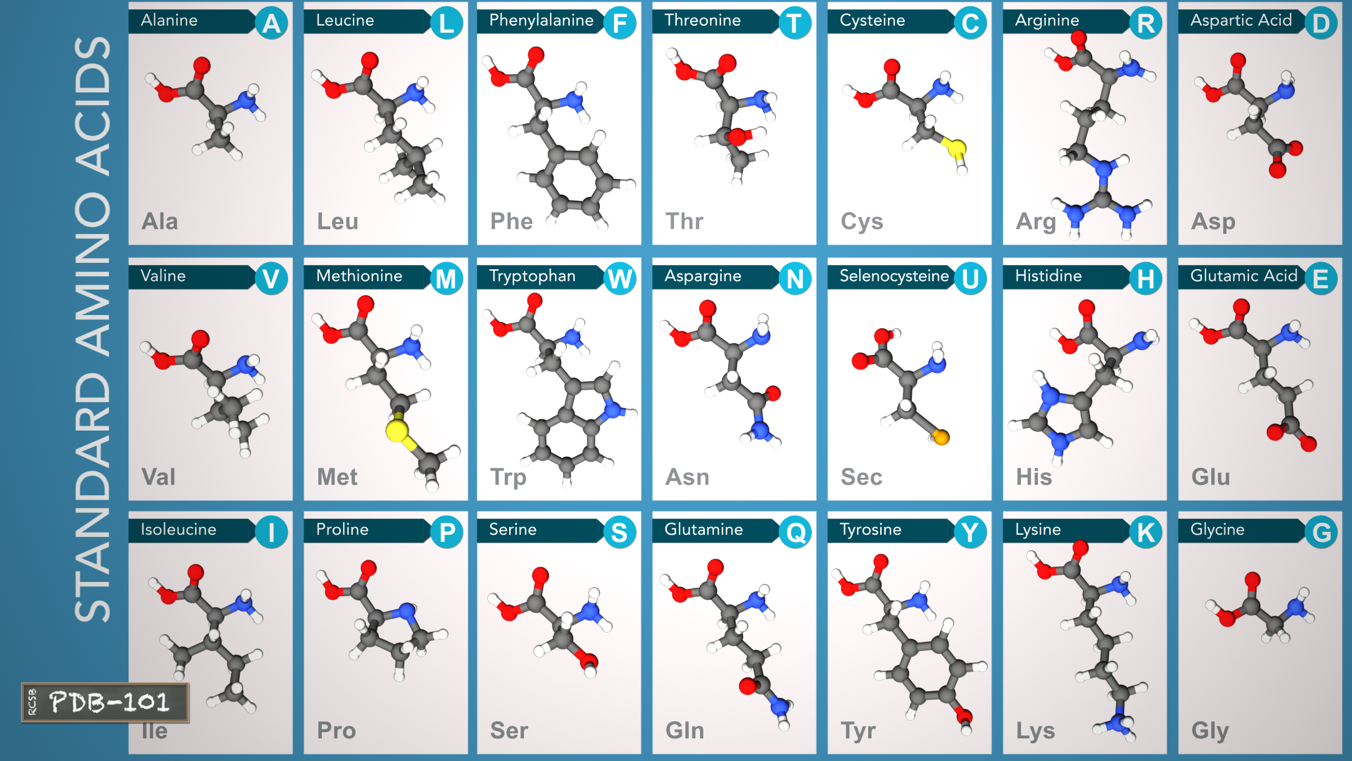 All proteins are made out of 21 building blocks, called amino acids.
The Building Blocks of Proteins
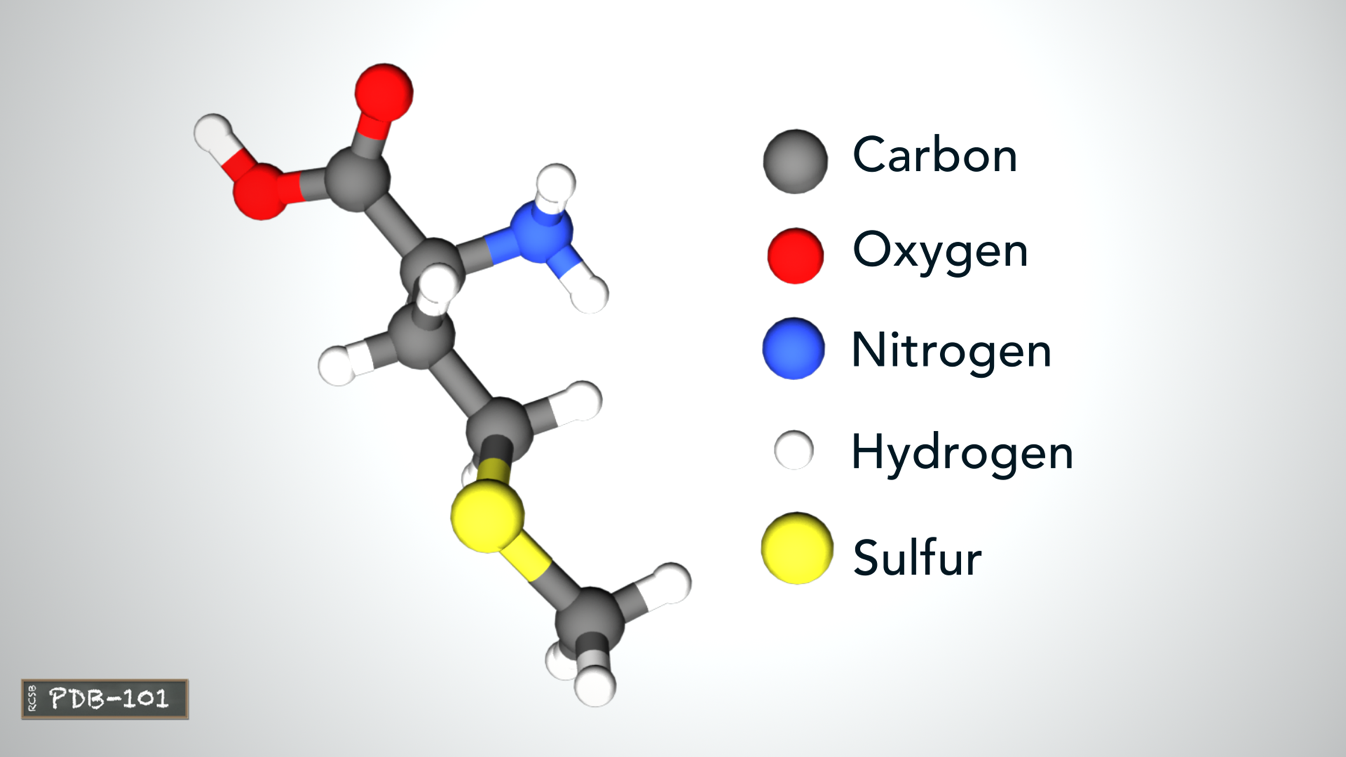 Amino acids are made of carbon, oxygen, nitrogen, and hydrogen, and some contain sulfur atoms. Selenocysteine is the only standard amino acid that contains a selenium atom.
The Building Blocks of Proteins
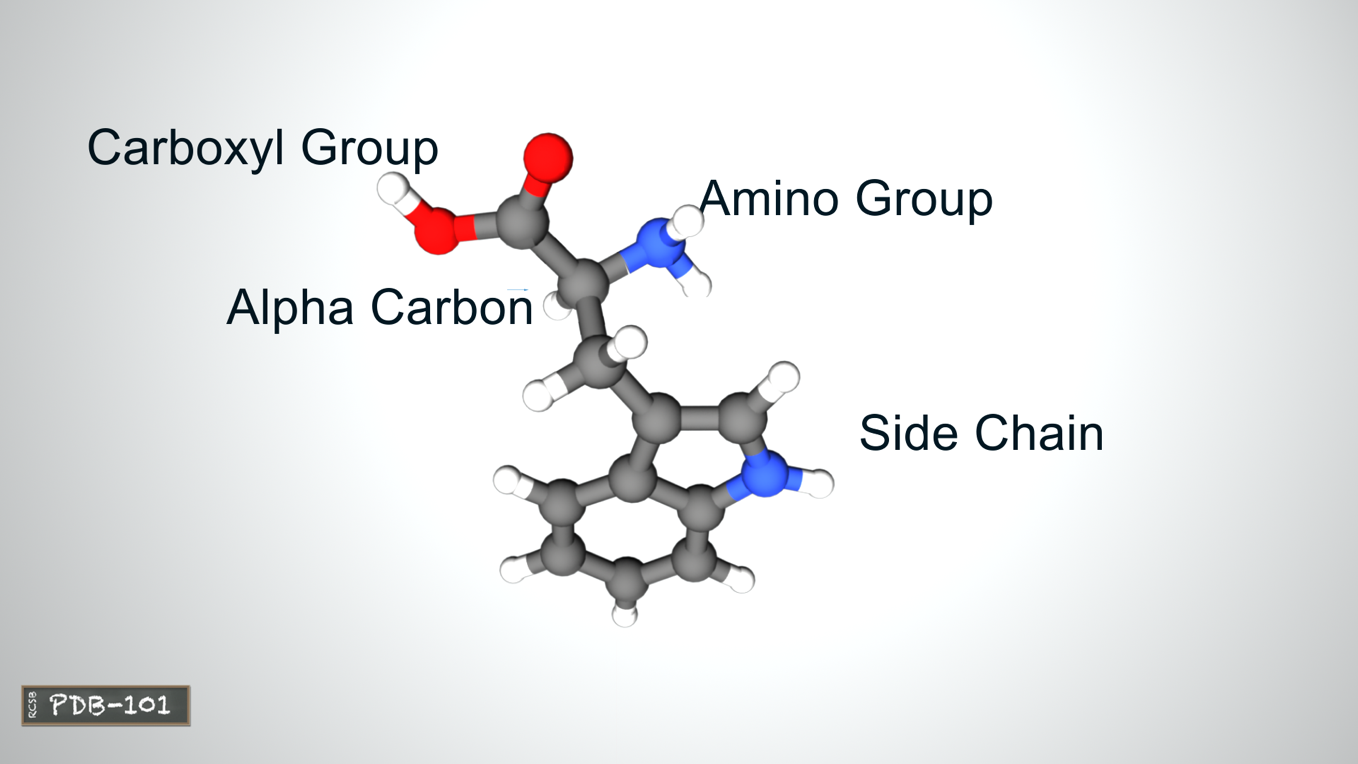 The atoms of each amino acid form an amino group, a carboxyl group, and a side chain attached to a central carbon atom.
The Building Blocks of Proteins
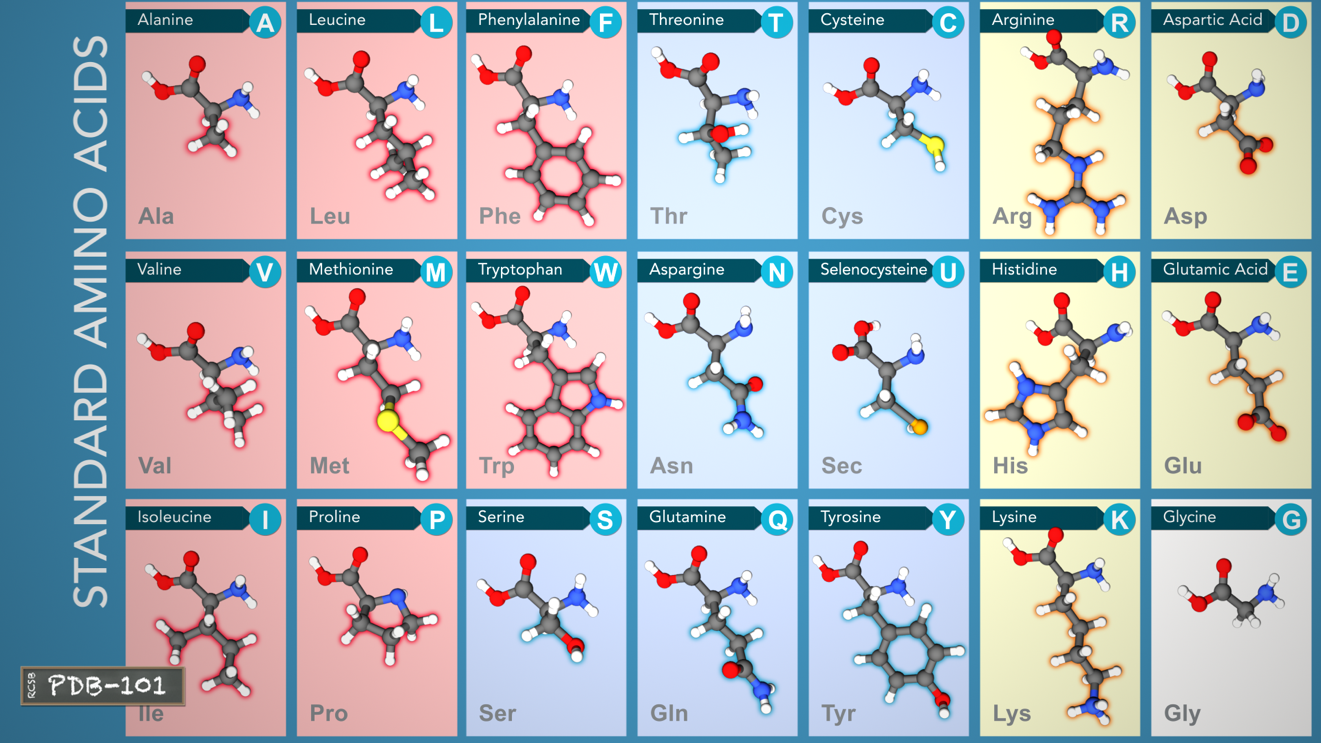 No side chain
Hydrophobic
Hydrophilic or polar
Charged
The side chain is the only part that varies from amino acid to amino acid and determines its properties.
The Building Blocks of Proteins
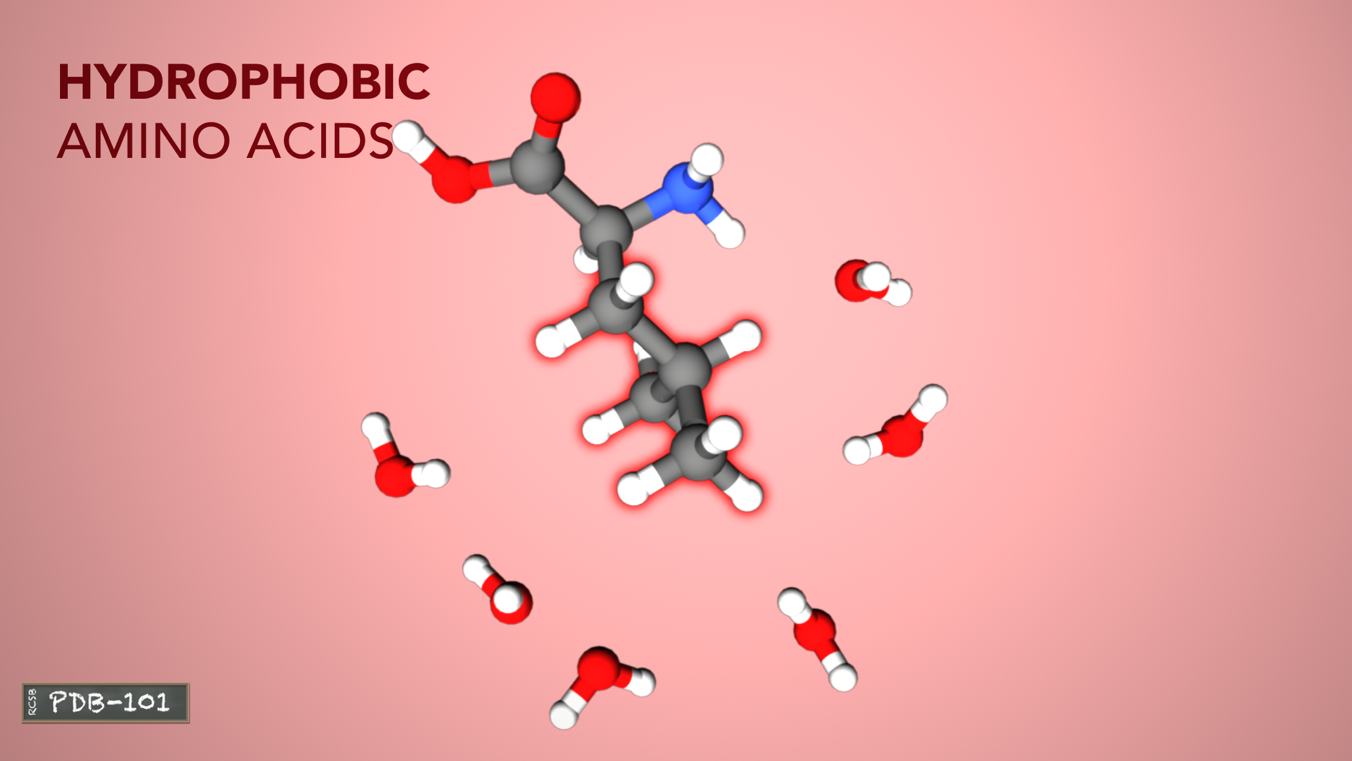 Hydrophobic amino acids have carbon-rich side chains, which don’t interact well with water.
The Building Blocks of Proteins
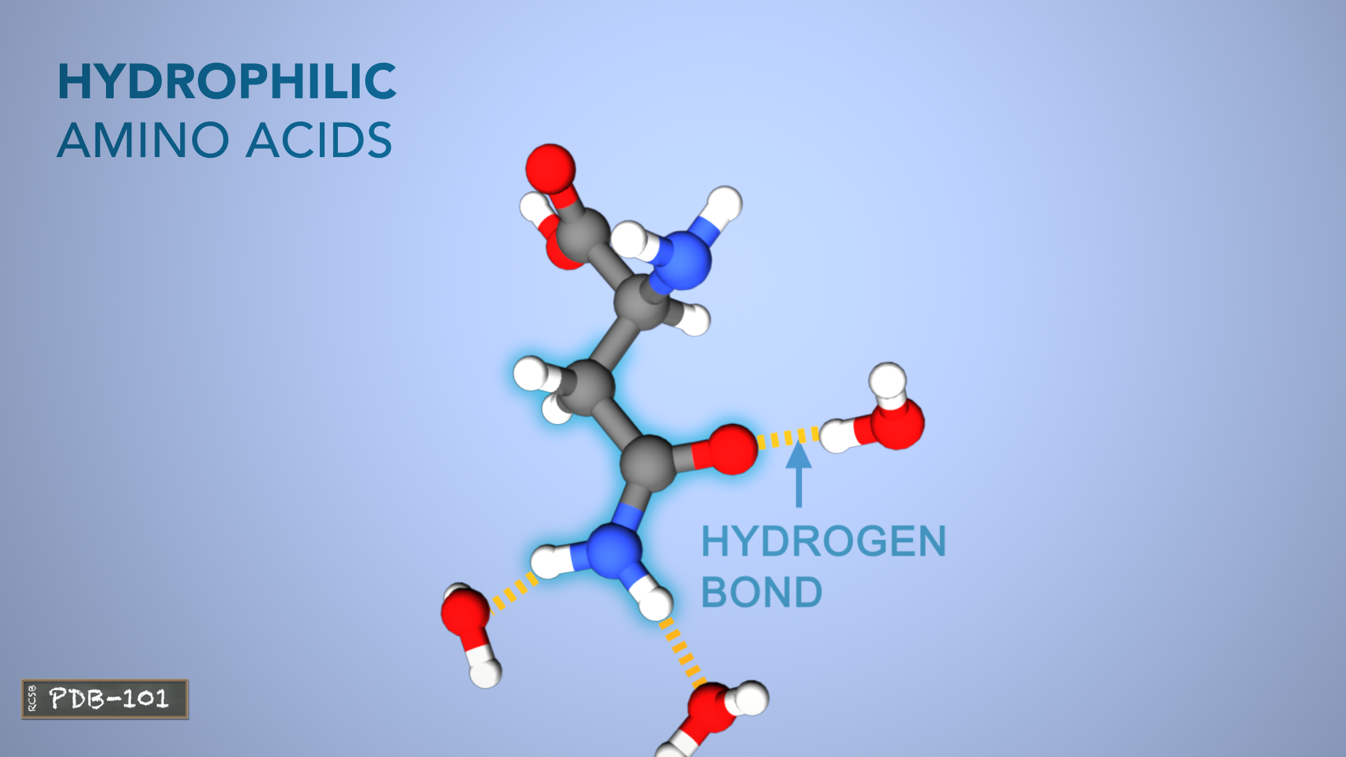 Hydrophilic or polar amino acids interact well with water.
The Building Blocks of Proteins
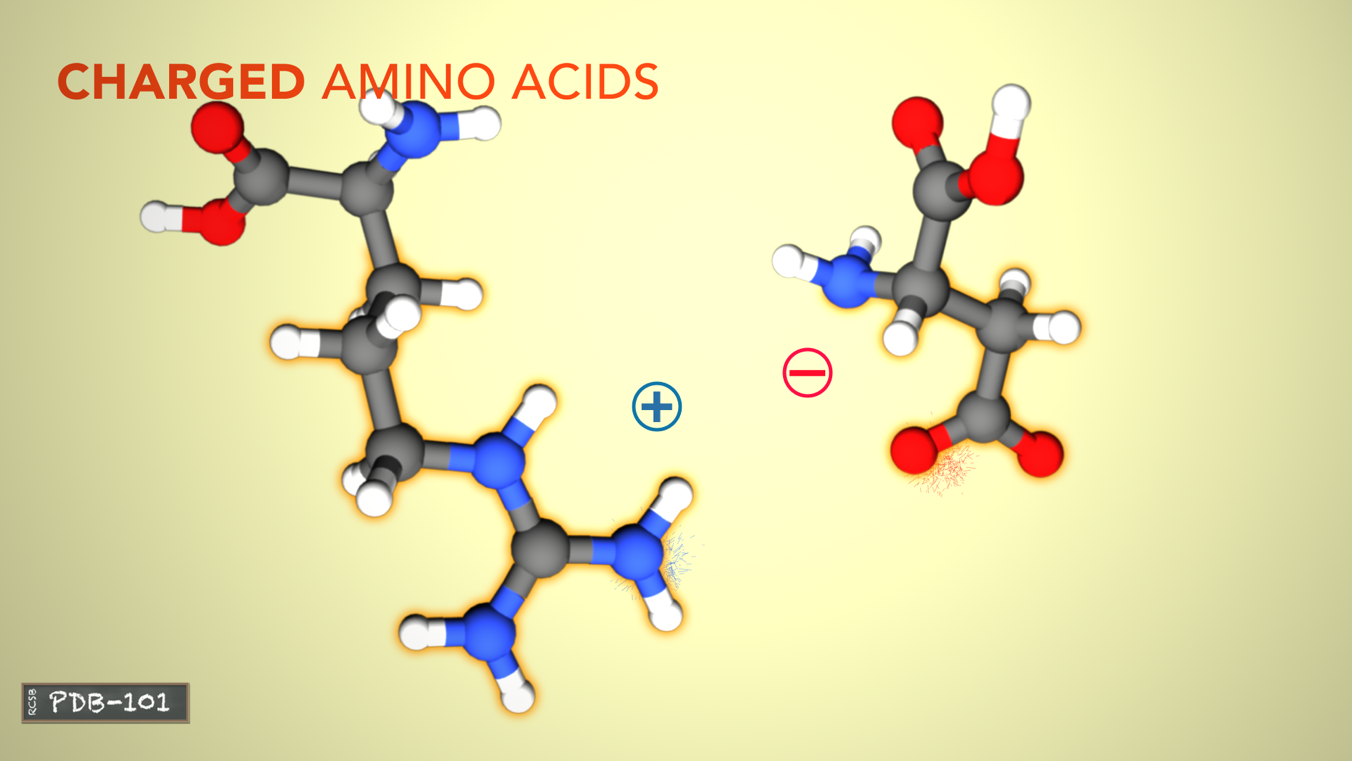 Charged amino acids interact with oppositely charged amino acids or other molecules.
Protein Structure: Primary Structure
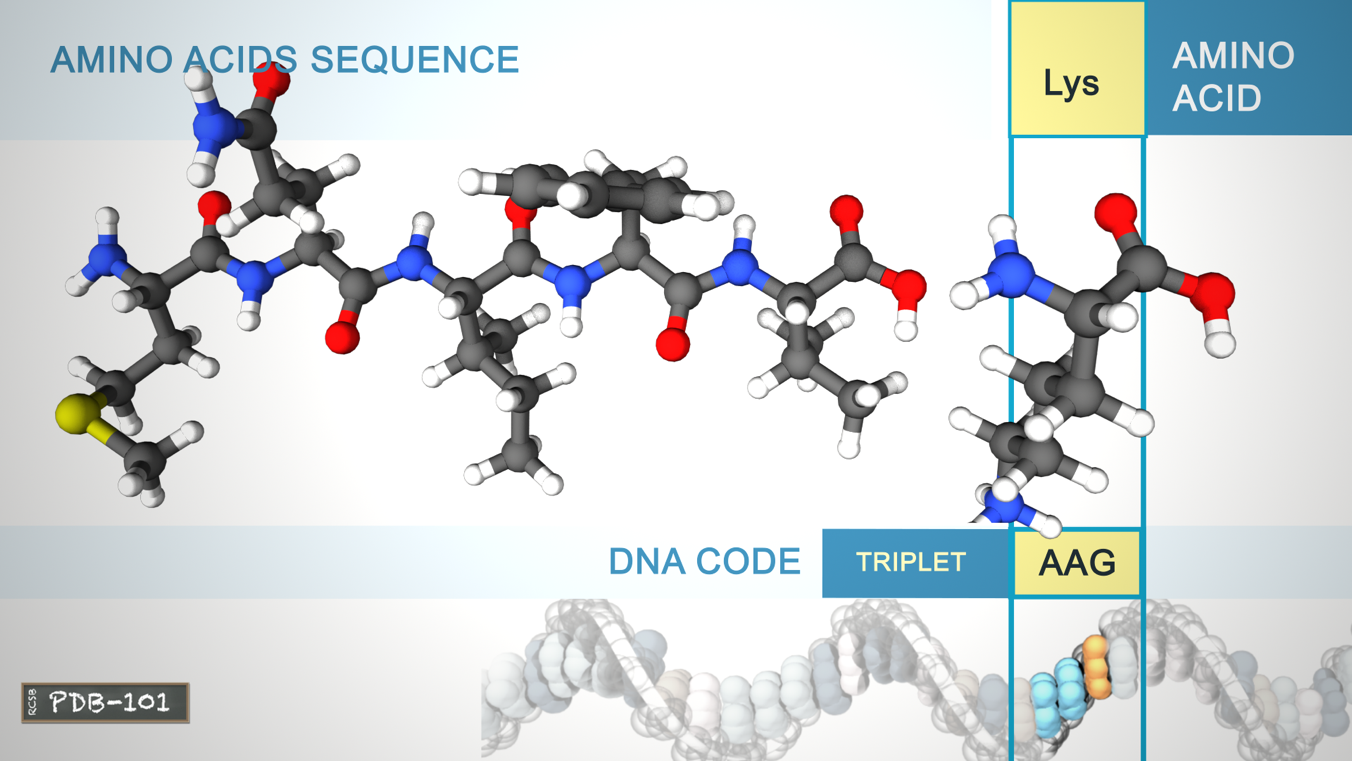 The primary structure of a protein is the linear sequence of amino acids as encoded by DNA.
Protein Structure: Primary Structure
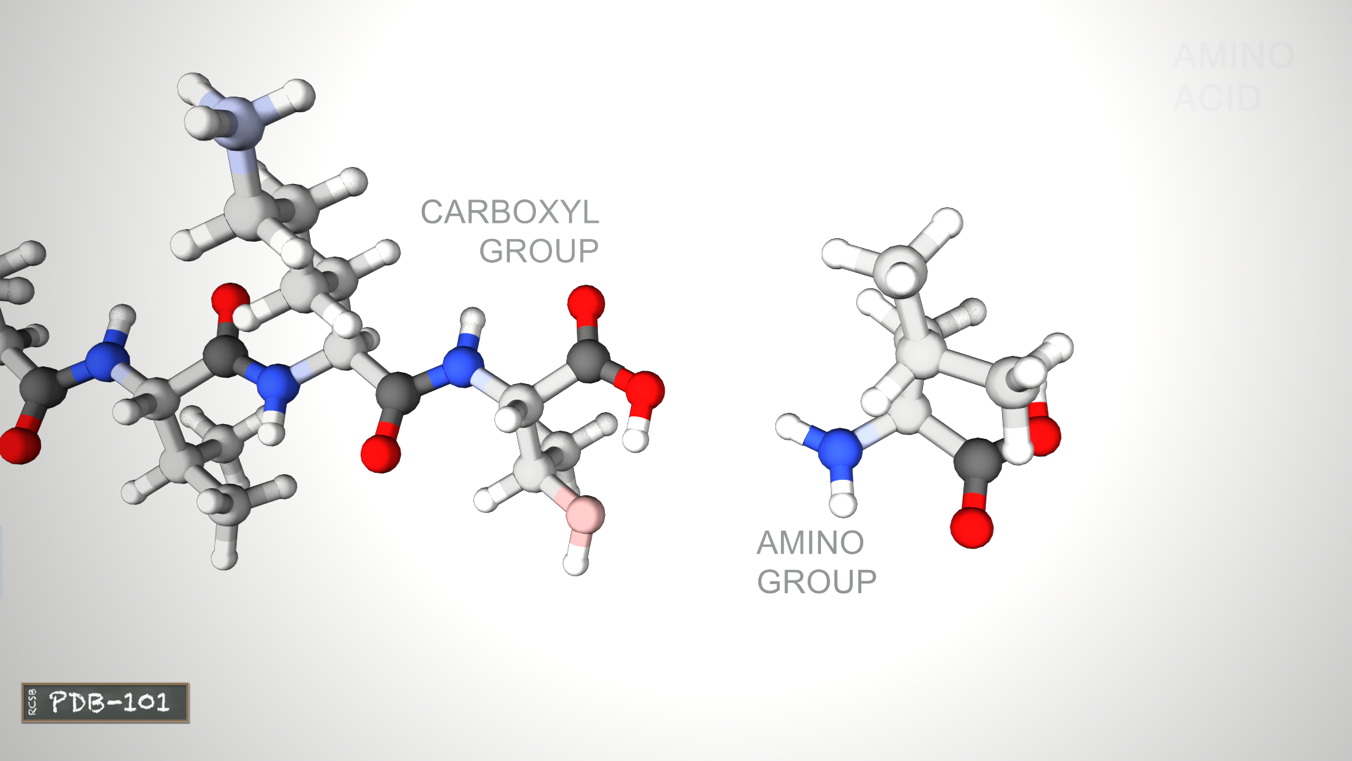 PEPTIDE BOND
The amino acids are joined by peptide bonds, which link an amino group and a carboxyl group. A water molecule is released each time a bond is formed.
Protein Structure: Primary Structure
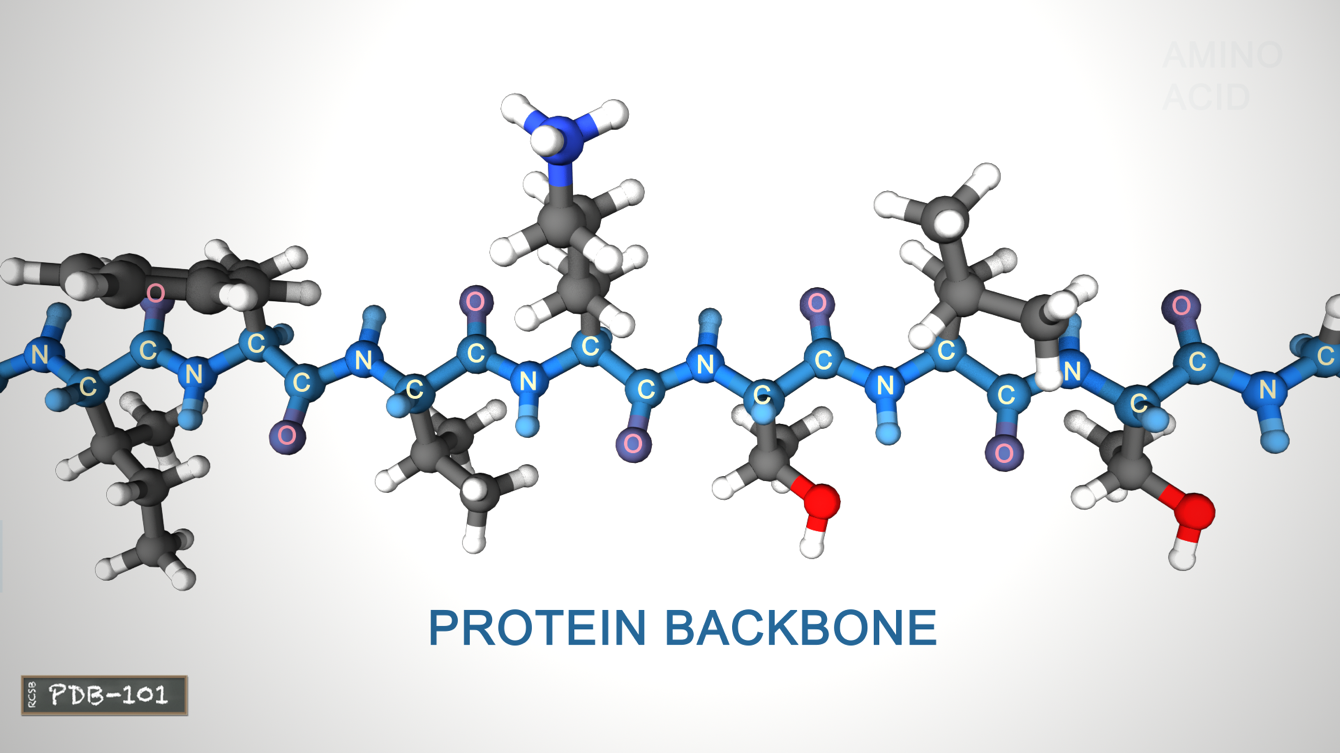 The linked series of carbon, nitrogen, and oxygen atoms make up the protein backbone.
Protein Structure: Secondary Structure
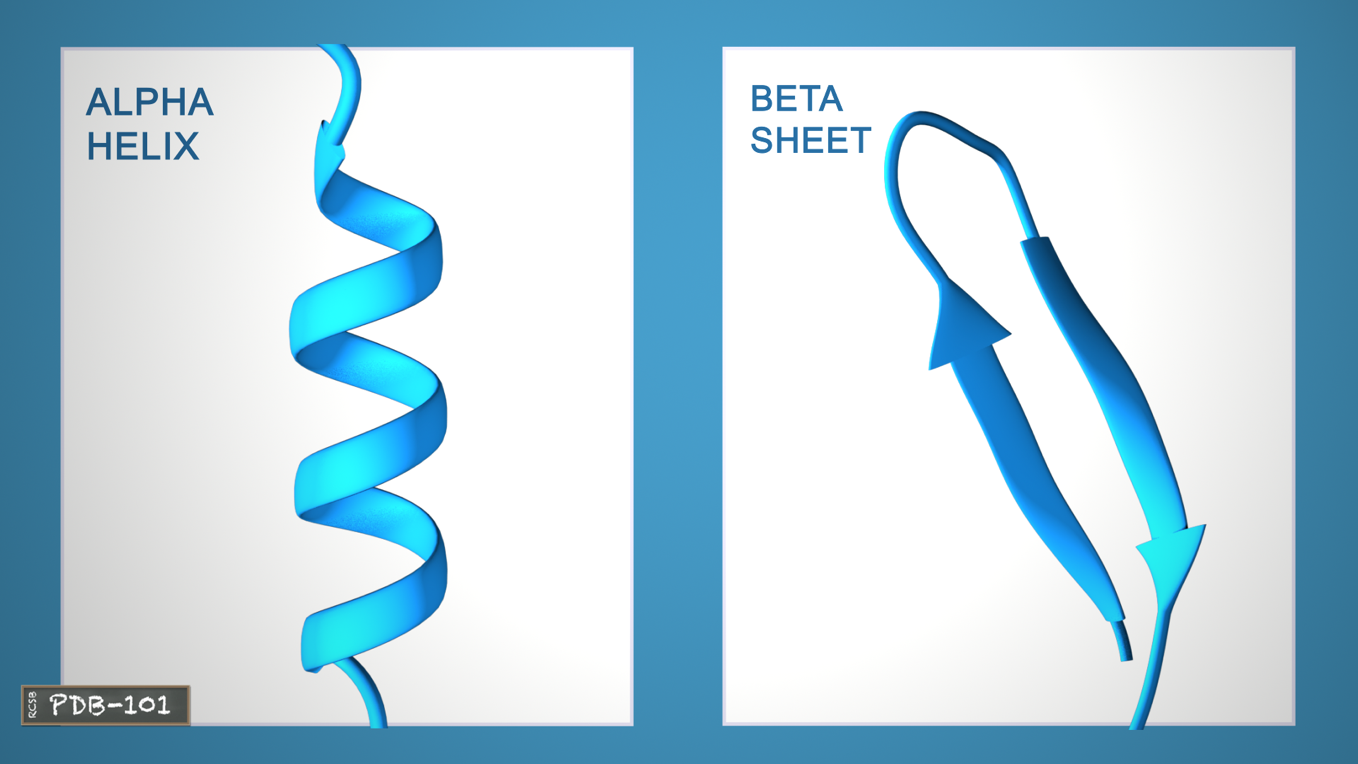 The protein chains often fold into two types of secondary structures: alpha helices, or beta sheets.
Protein Structure: Secondary Structure
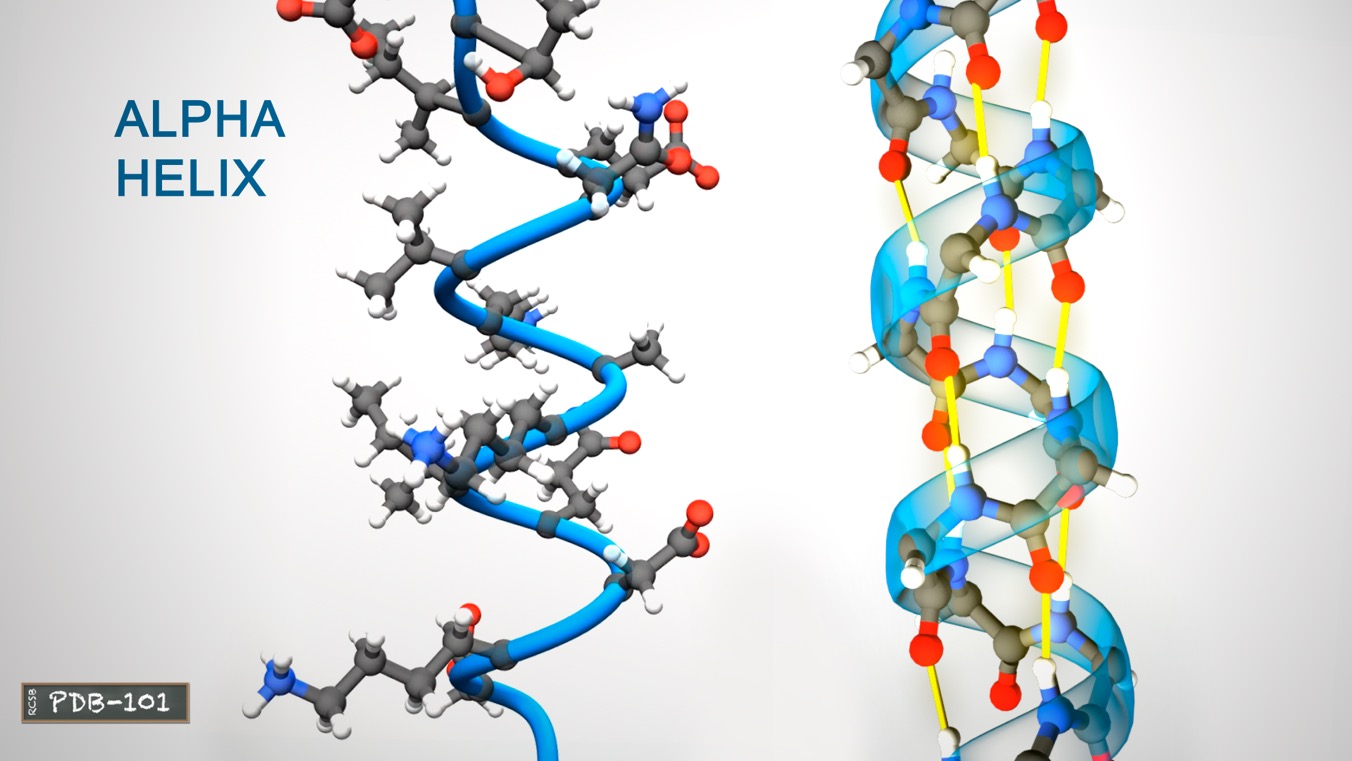 Hydrogen
Bond
An alpha helix is a right-handed coil stabilized by hydrogen bonds between the amine and carboxyl groups of nearby amino acids
Protein Structure: Secondary Structure
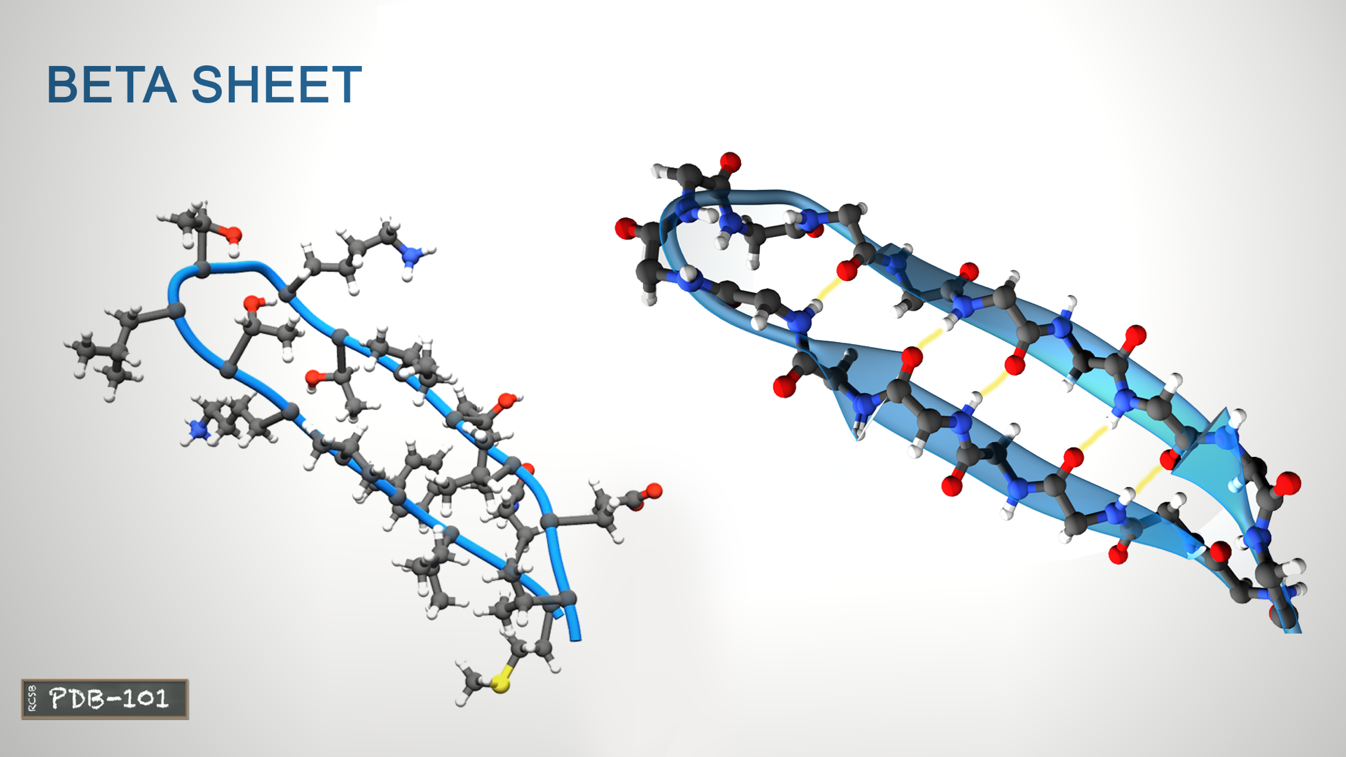 Hydrogen
Bond
Beta-sheets are formed when hydrogen bonds stabilize two or more adjacent strands.
Protein Structure: Tertiary Structure
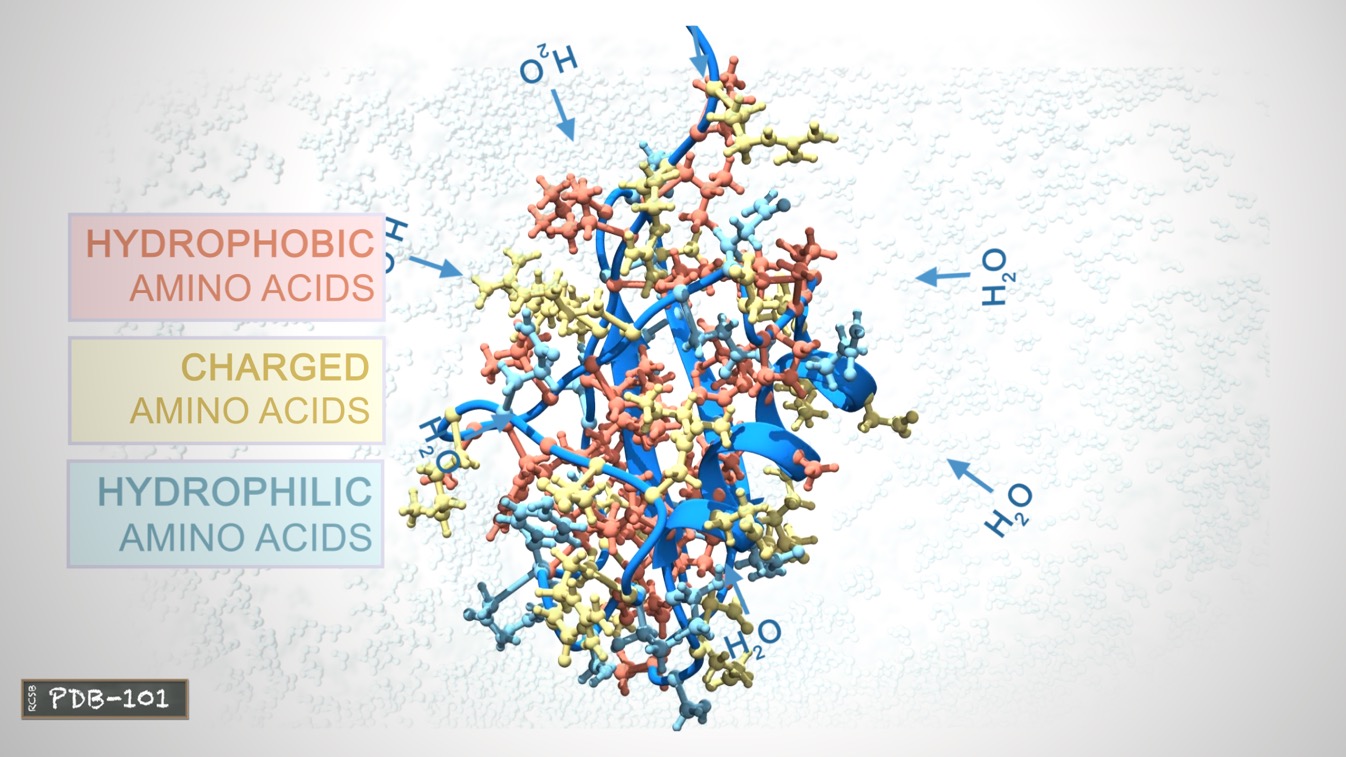 The tertiary structure of a protein is the three-dimensional shape of the protein chain. This shape is determined by the characteristics of the amino acids making up the chain.
Protein Structure: Tertiary Structure
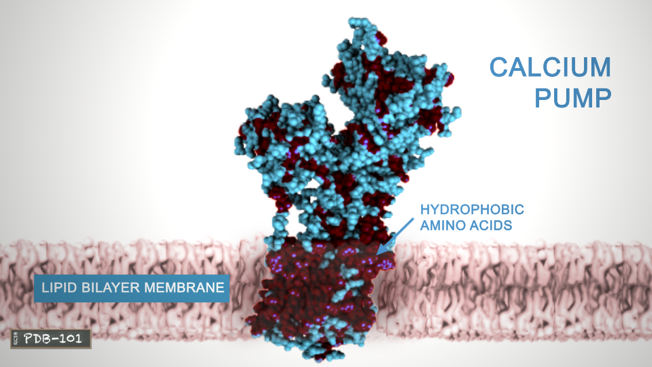 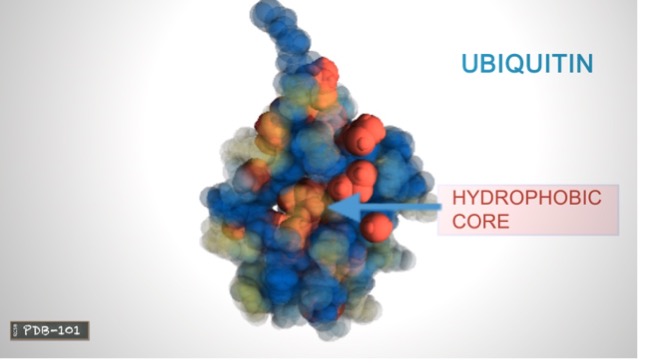 Many proteins form globular shapes with hydrophobic side chains sheltered inside, away from the surrounding water.
Membrane-bound proteins have hydrophobic residues clustered together on the outside, so that they can interact with the lipids in the membrane.
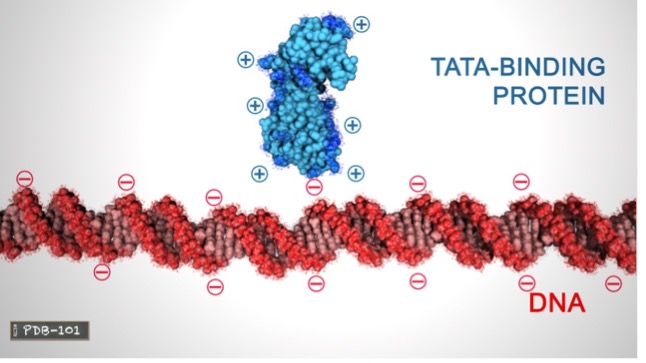 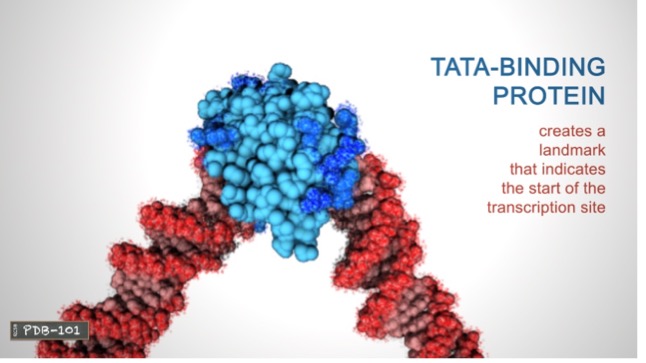 Charged amino acids allow proteins to interact with molecules that have complementary charges.
Protein Structure: Tertiary Structure
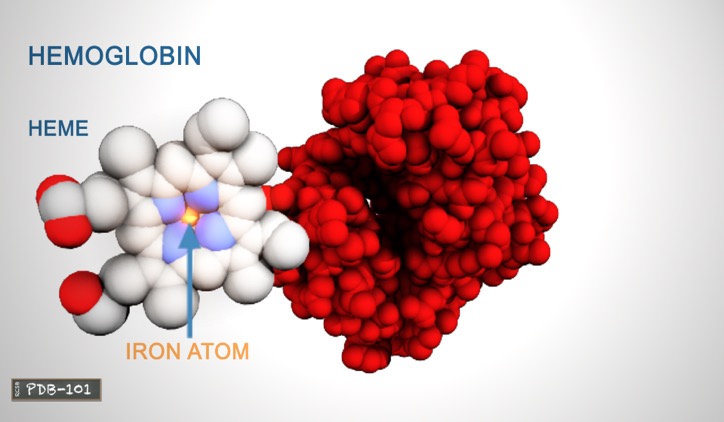 The functions of many proteins rely on their three-dimensional shapes. For example, hemoglobin forms a pocket to hold heme, a small molecule with an iron atom in the center that binds oxygen.
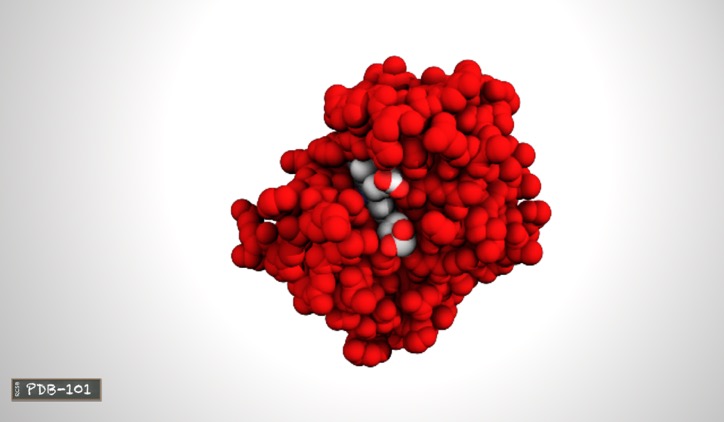 Protein Structure: Quaternary Structure
Two or more polypeptide chains can come together to form one functional molecule with several subunits. 
For example, the four subunits of hemoglobin cooperate so that the complex can pick up more oxygen in the lungs and release it in the body.
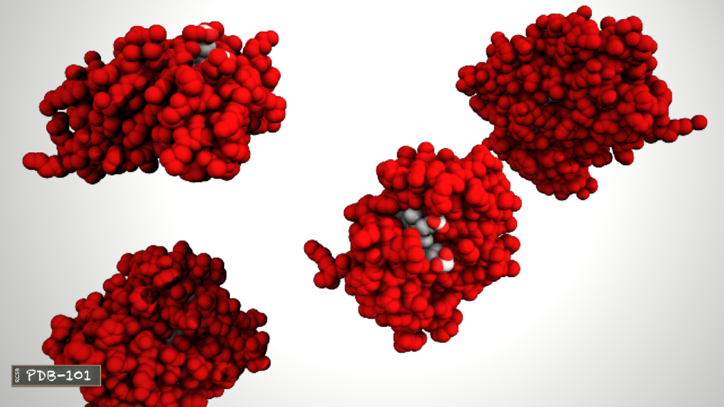 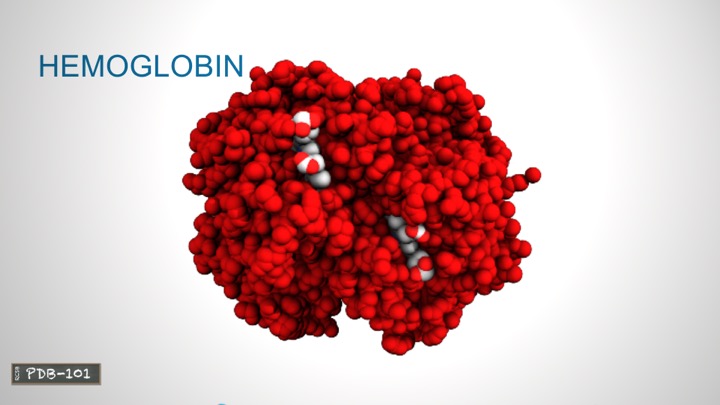 Protein Representation
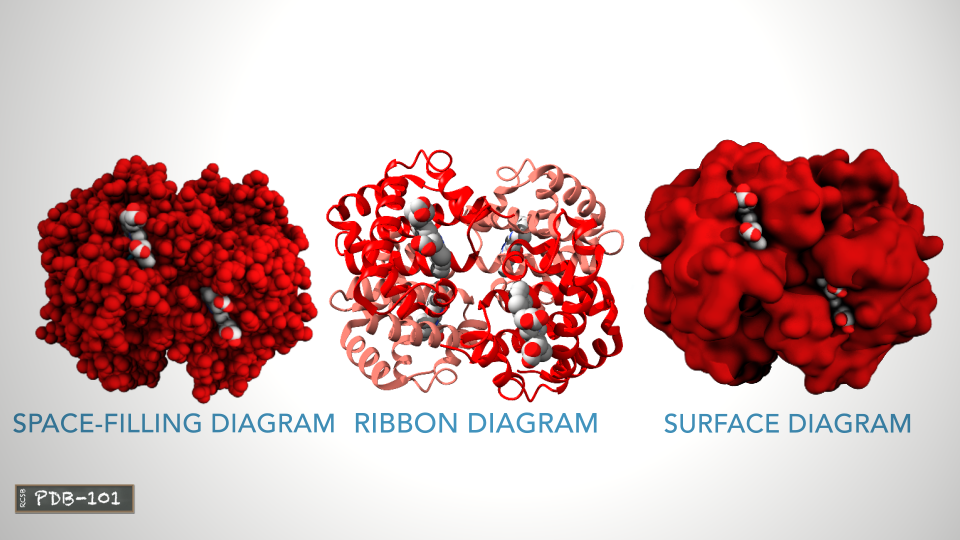 Different visual representations of proteins can give us visual clues about the protein structure and function. The space filling diagram shows all atoms that are making up this protein. The ribbon or cartoon diagram shows the organization of the protein backbone and highlights the alpha helices. The surface representation shows the areas that are accessible to water molecules.
Protein Size
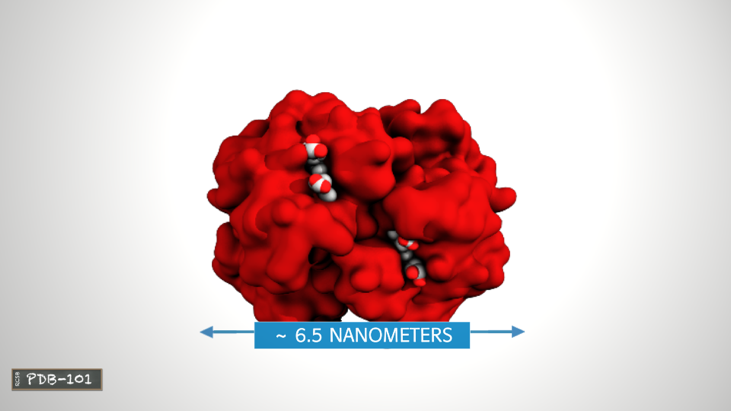 Most proteins are smaller than the wavelength of light. For example, the hemoglobin molecule is about 6.5 nanometers in size.  
Hemoglobin is found in high concentration in red blood cells.
A typical red blood cell contains about 280 million hemoglobin molecules.
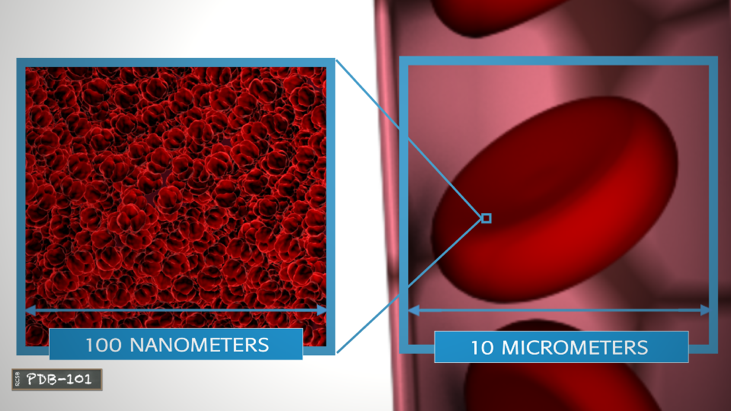 Shape and Function: DEFENSE
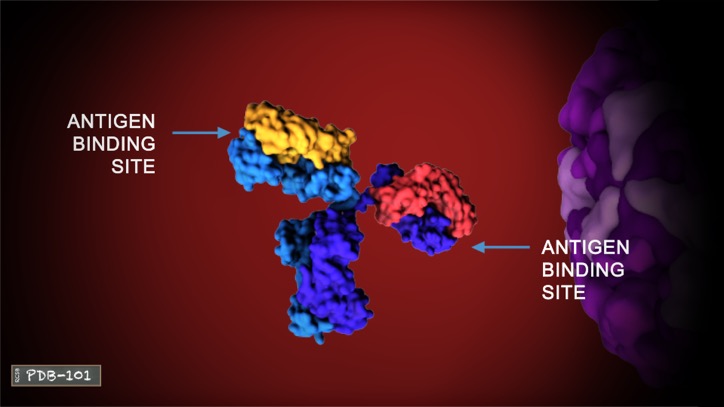 The flexible arms of antibodies protect us from disease by recognizing and binding to pathogens such as viruses, and targeting them for destruction by the immune system.
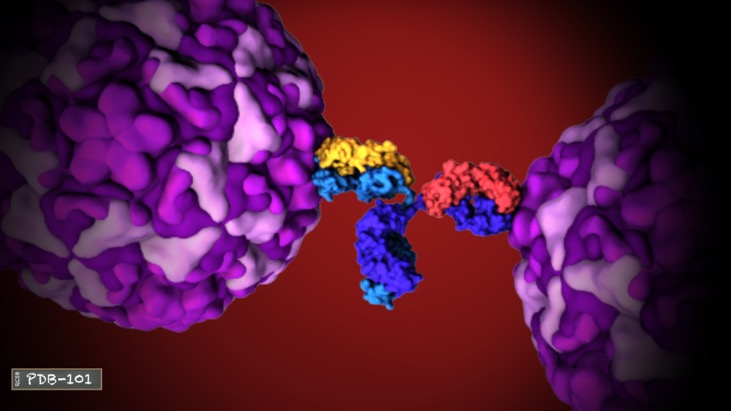 Shape and Function: COMMUNICATION
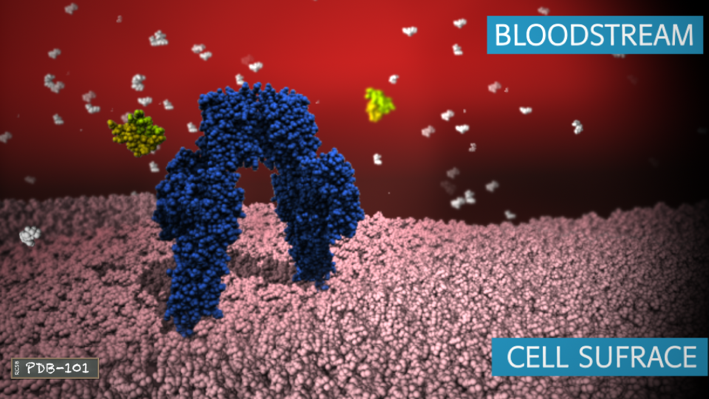 1
The hormone insulin (yellow) is a small, stable protein that can easily maintain its shape while traveling through the blood to regulate the blood glucose level.
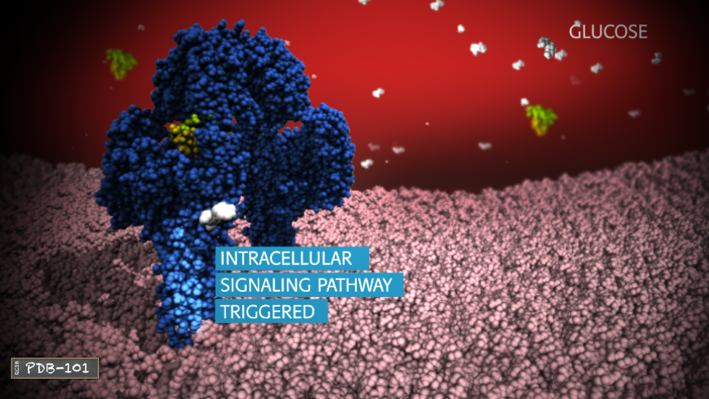 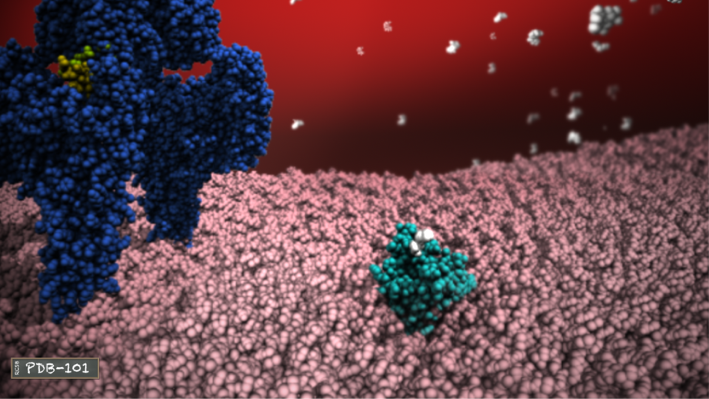 2
3
Insulin binds to the insulin receptor (navy blue) and triggers an intracellular signaling pathway.
As a result, the glucose transporter (aqua) comes to the cell surface creating a channel for glucose (white) to enter the cell.
Shape and Function: ENZYMES
Alpha Amylase (turquoise) is an enzyme that begins digestion of starches in our saliva.
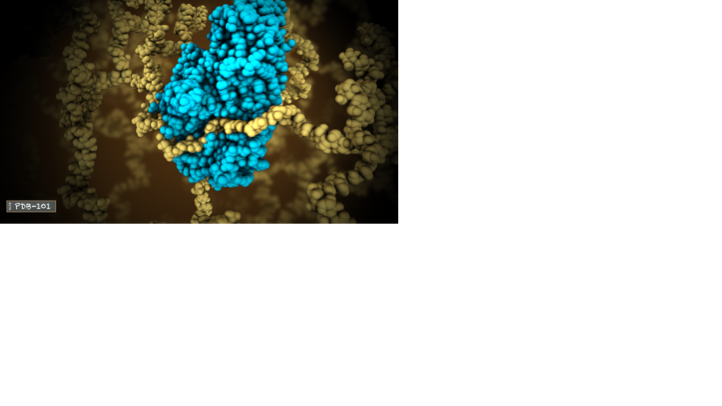 It binds to a carbohydrate chain (yellow) and breaks it into smaller pieces with two or three glucose units.
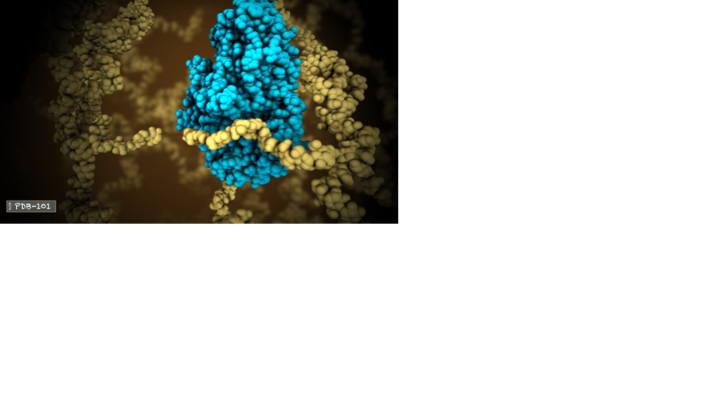 Shape and Function: TTRANSPORT
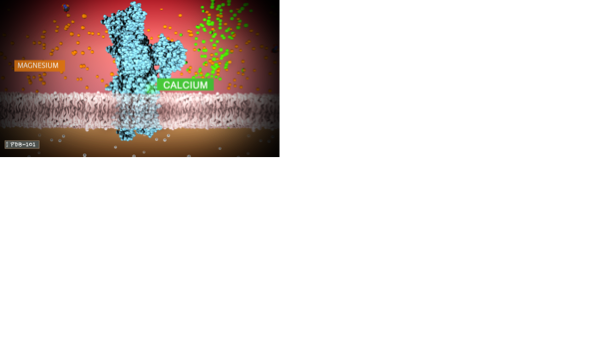 1
The calcium pump reduces the calcium level in the muscle cell by transporting calcium ions back to the sarcoplasmic reticulum after each muscle contraction.
Magnesium primes the pump for calcium intake and two atoms enter the pump.
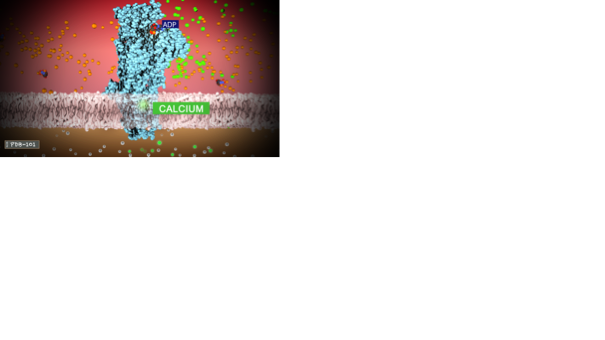 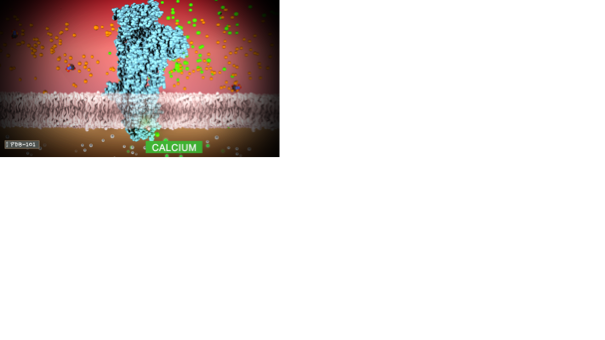 2
3
The ATP causes a change in shape of the transmembrane part of the pump, allowing the calcium atoms to be pushed further down the channel.
After the calcium atoms are released to the lumen of the sarcoplasmic reticulum, the whole cycle begins again.
Shape and Function: STORAGE
Ferritin stores iron. It is a spherical protein with channels that allow the iron atoms to enter and exit depending on the organism’s needs. 
On the inside, ferritin forms  a hollow space with the iron atoms attached to the inner wall. 
Ferritin stores iron in the non-toxic form.
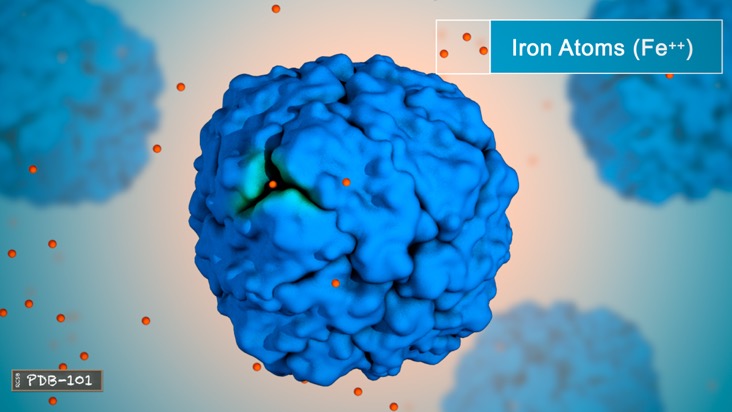 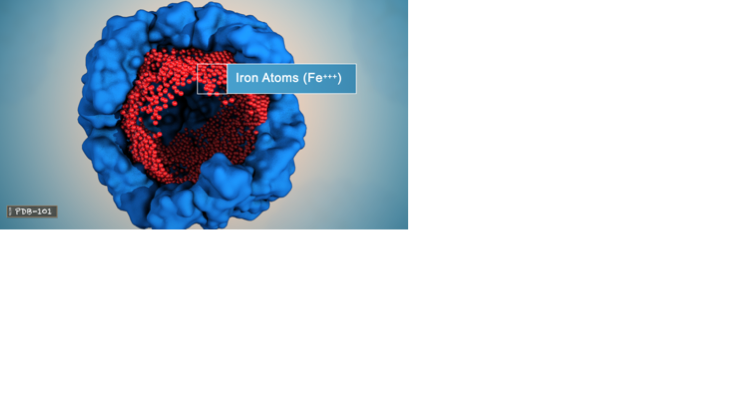 Shape and Function: STRUCTURE
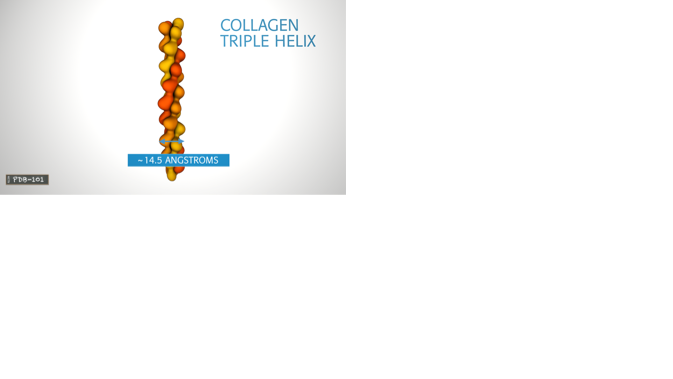 Collagen forms a strong triple helix that is used throughout the body for structural support.
1
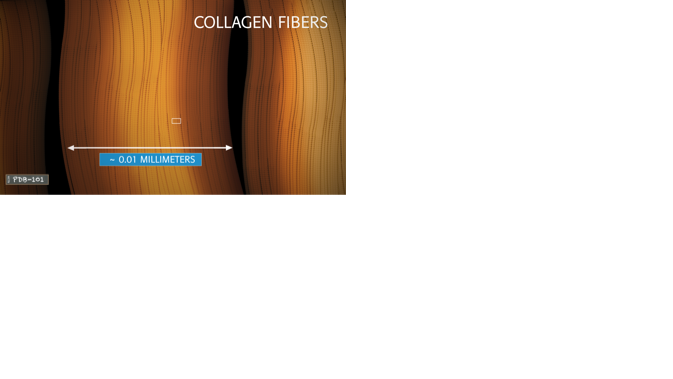 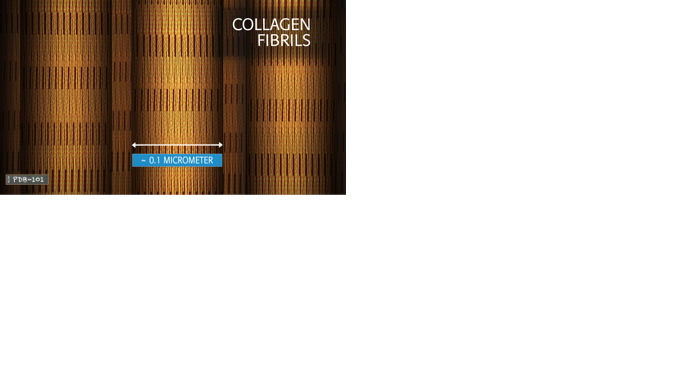 2
3
Collagen molecules can form elongated fibrils.
The fibrils aggregate to form collagen fibers. This type of collagen is found in skin and tendons.